110年金門縣兒權公約教育訓練
我藥•你愛藥物濫用防制宣導
台灣紅絲帶基金會
主講人:林俊宏 主任
110.12.13金門縣社會局
1
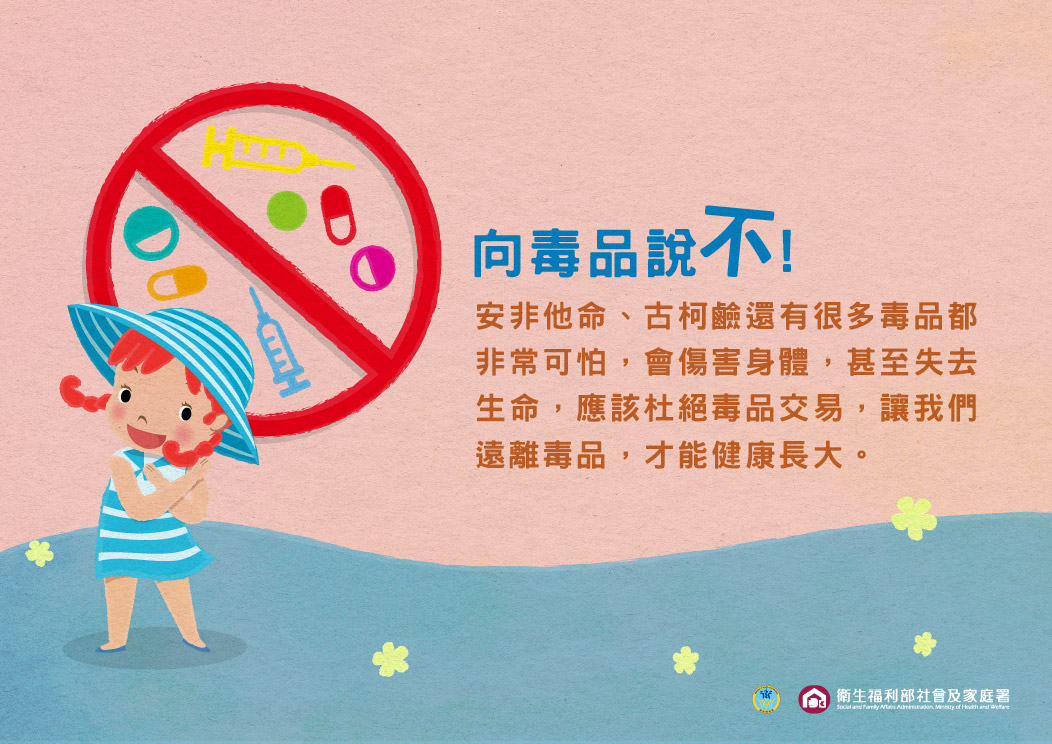 毒品?藥物?傻傻分不清楚
你聽過的成癮藥物?
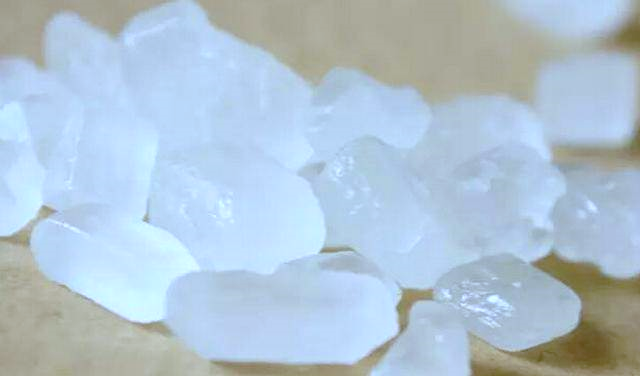 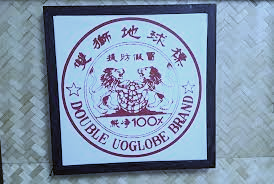 中樞神經抑制劑
海洛因
中樞神經興奮劑
安非他命
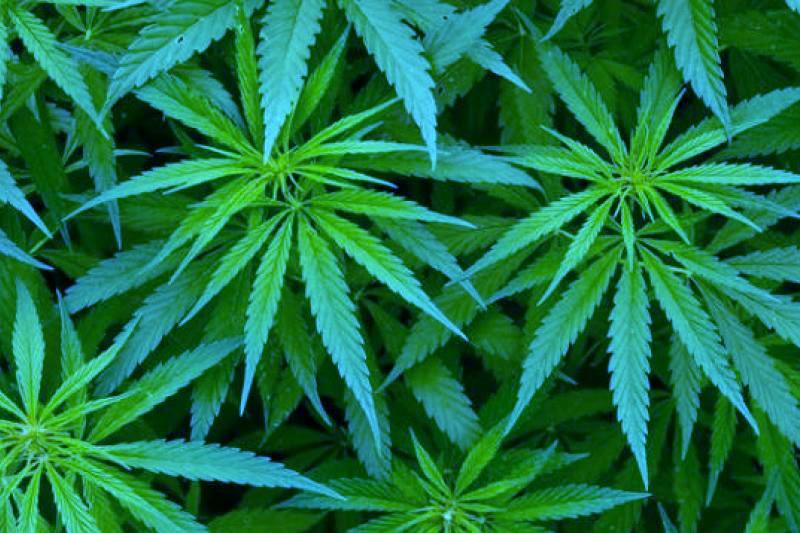 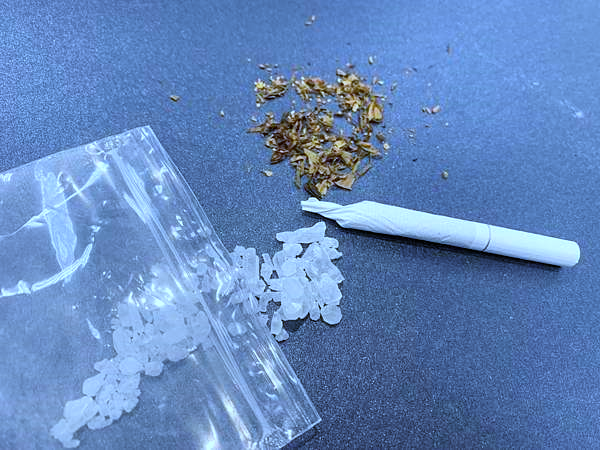 中樞神經迷幻劑
大麻
中樞神經抑制劑
K他命
成癮藥物可能偽裝?
色彩繽紛 卡通圖樣
果凍∕小熊軟糖
糖衣外表 零食外貌
糖果∕餅乾∕王子麵
市售改裝 混合填充
咖啡包∕奶茶包
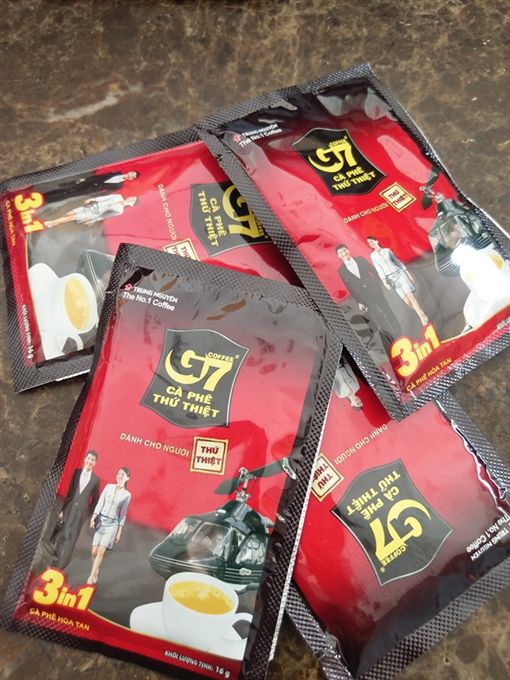 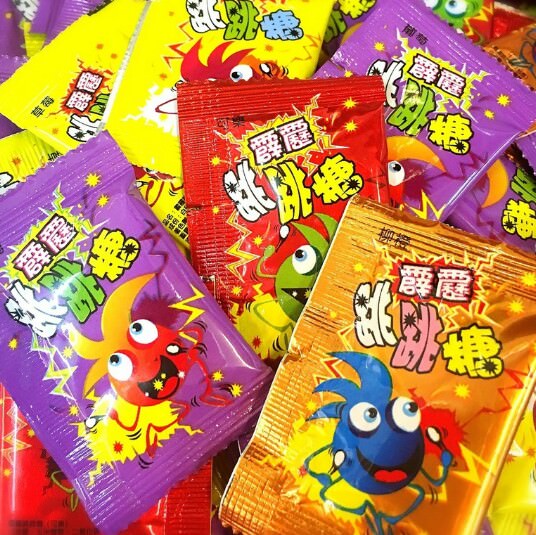 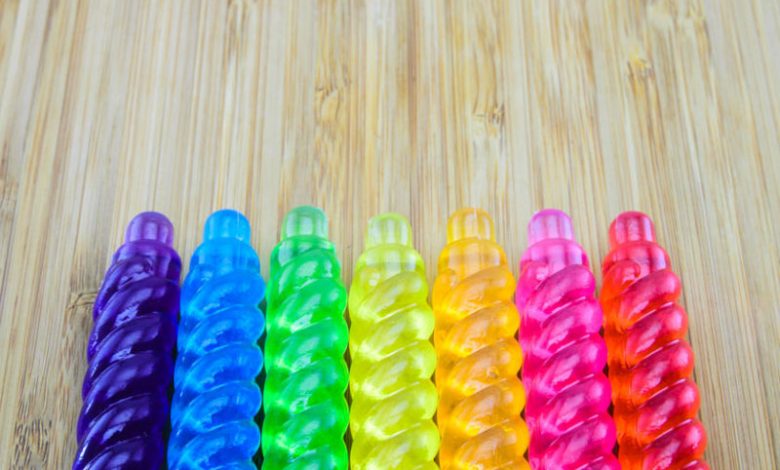 5
除了這些，還有？
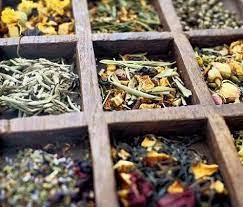 水煮衛生棉
冷泡花草茶
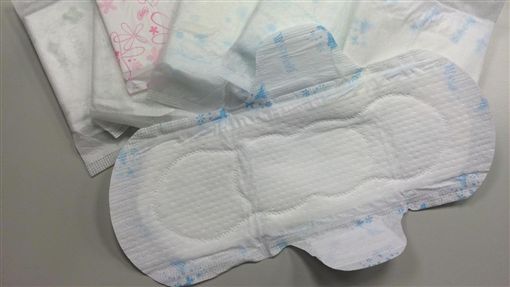 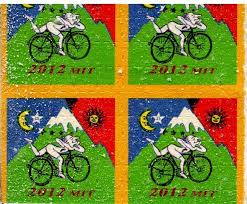 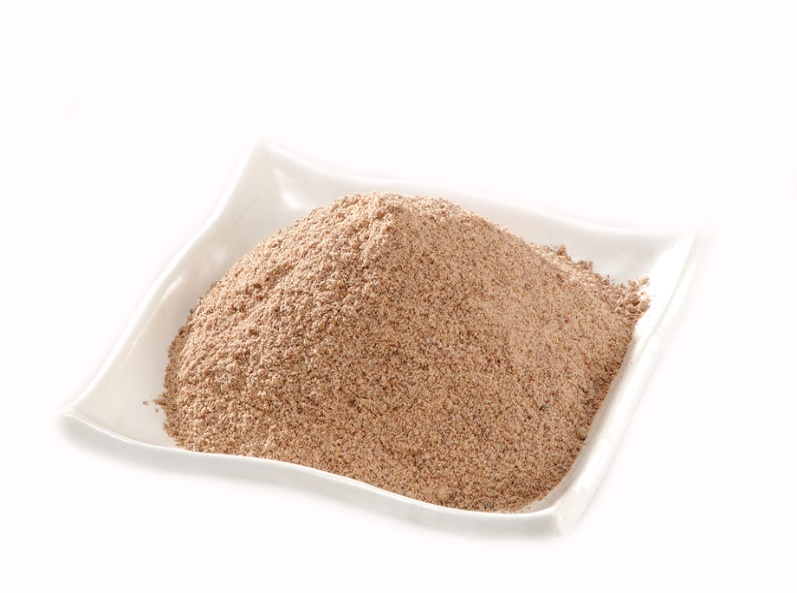 水果配梅粉
口含毒郵票
6
還有哪些物質被濫用?
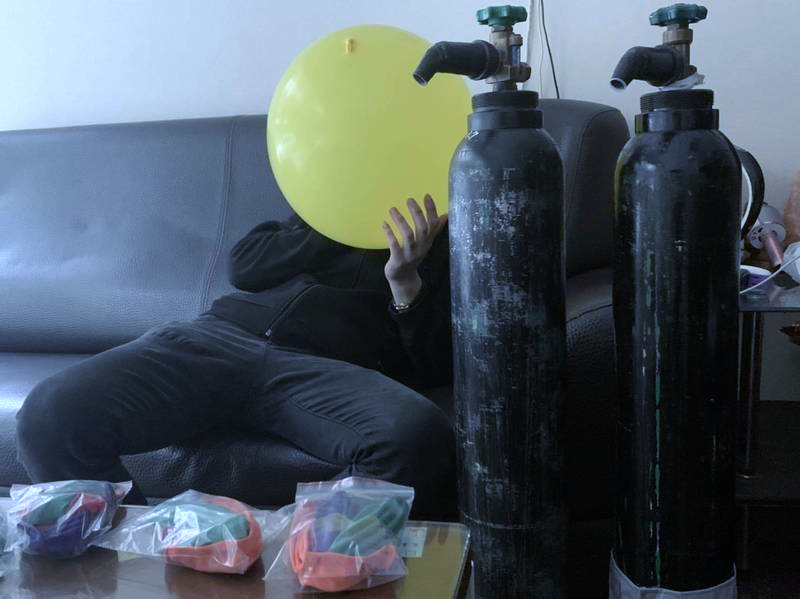 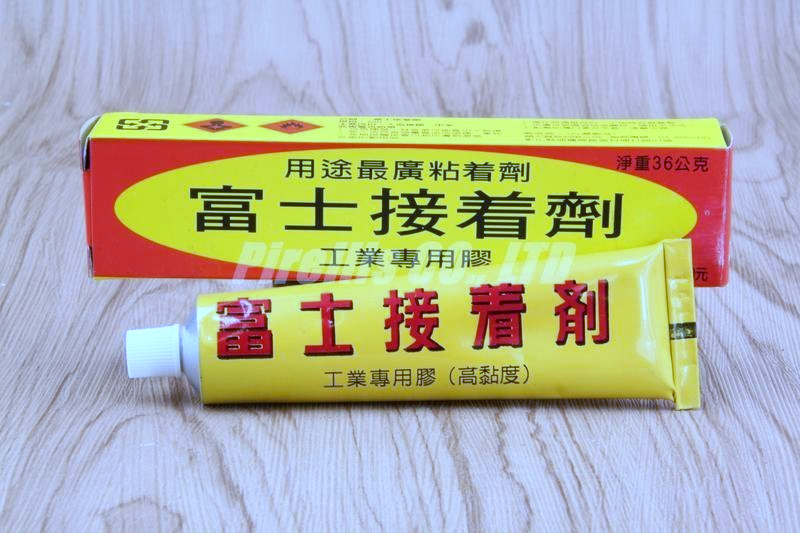 笑氣
易揮發有機溶劑
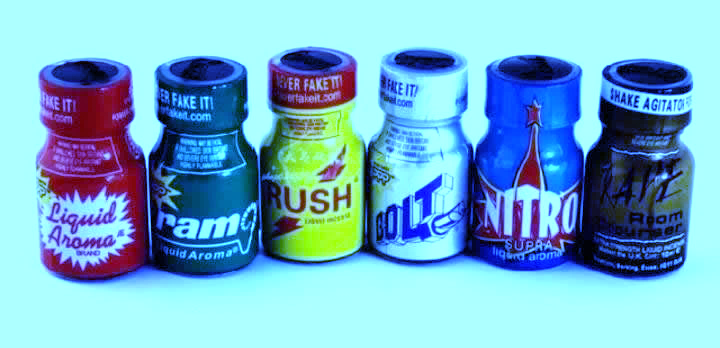 Rush(Popper)
7
新興成癮藥物大解密
新興成癮藥物的特色?
取得容易
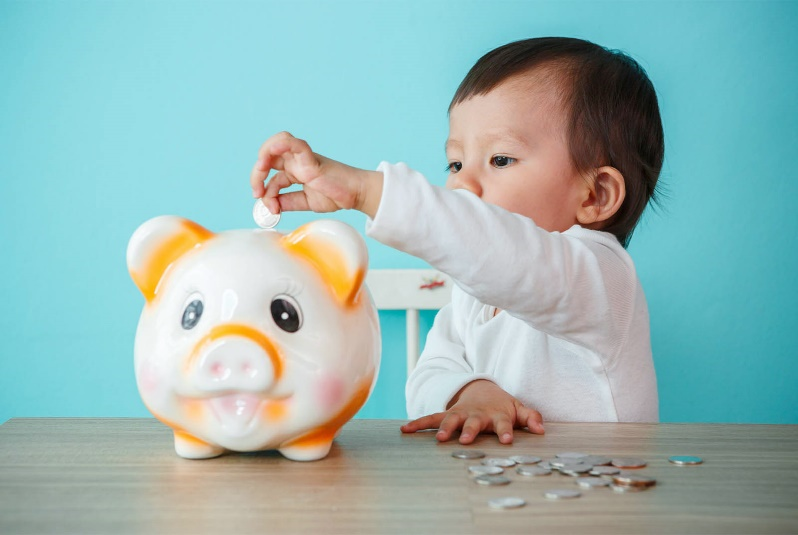 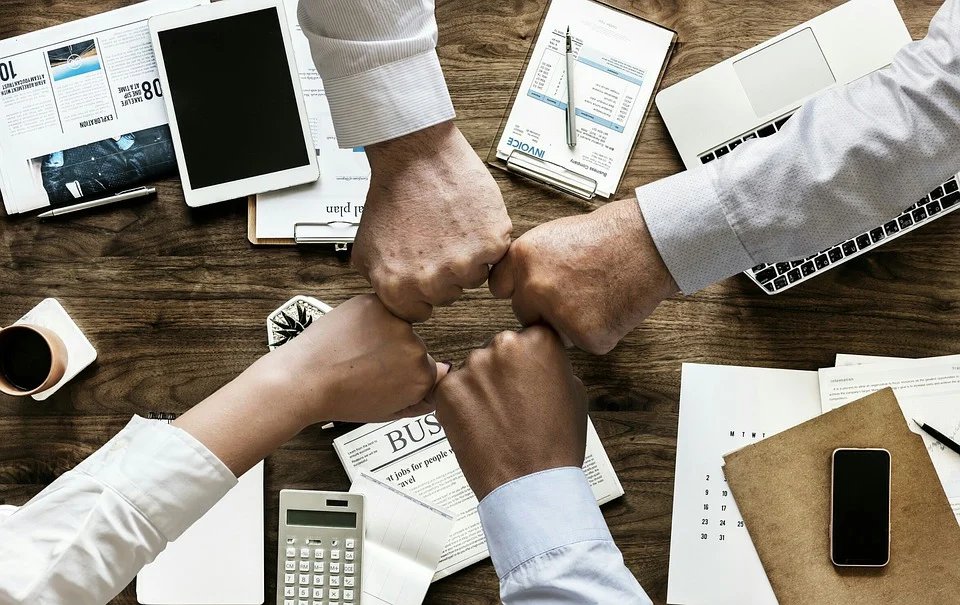 價格可負擔
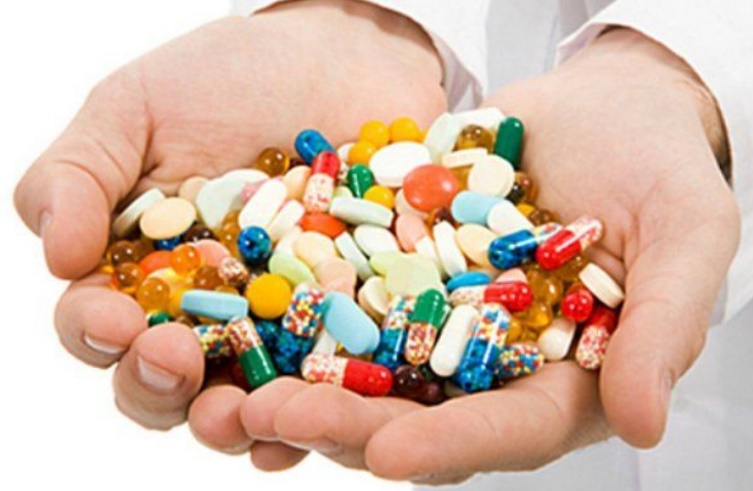 混用嚴重易過量
9
什麼是耐受性?
效果越來越差，用量越來越多
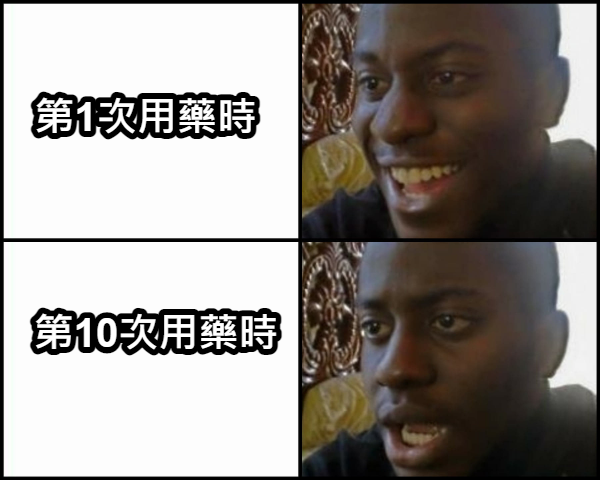 1
什麼是戒斷症狀?
中斷或停止使用藥物後發生的生、心理的改變
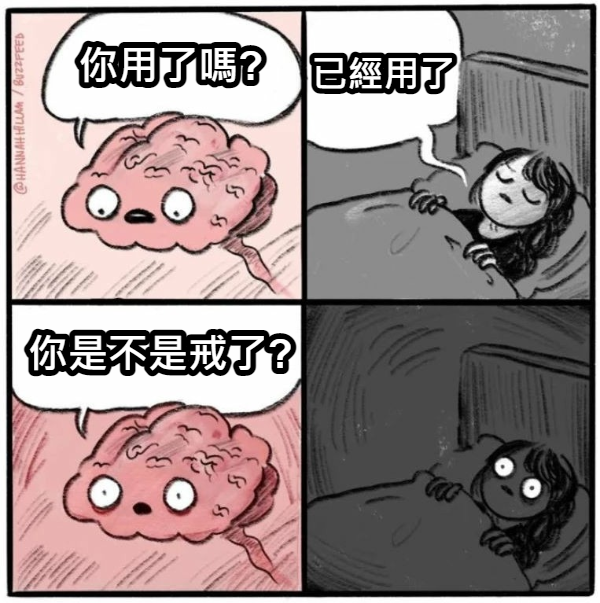 11
有哪三大特性?
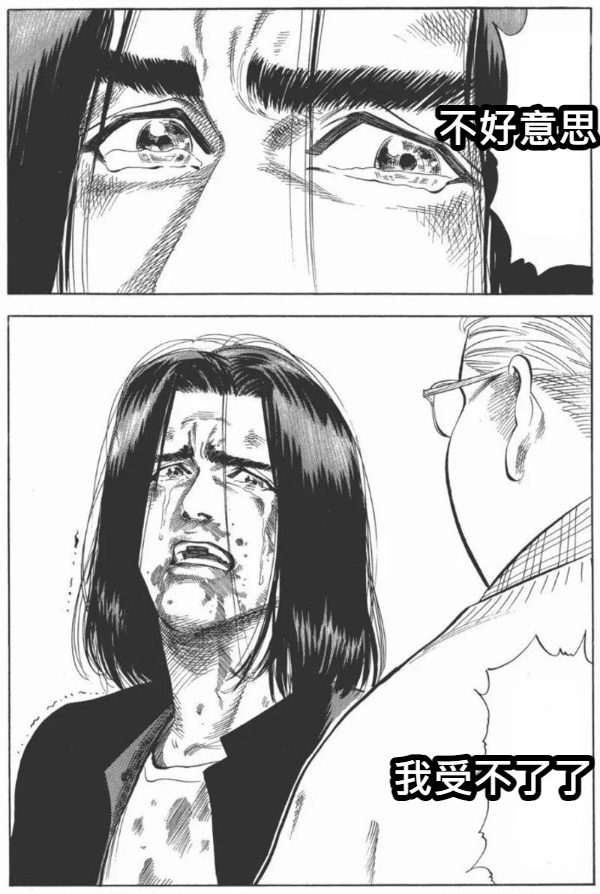 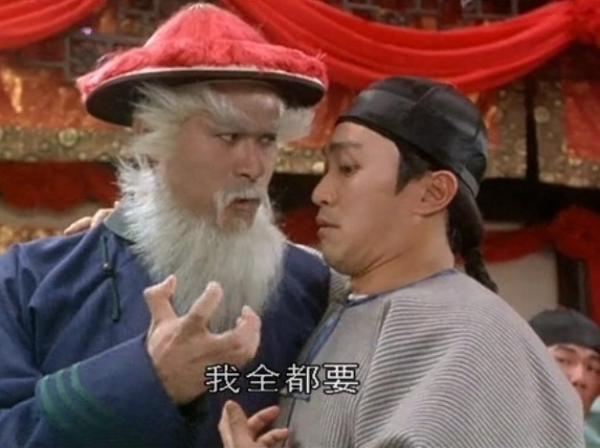 濫用性
成癮性
社會危害性
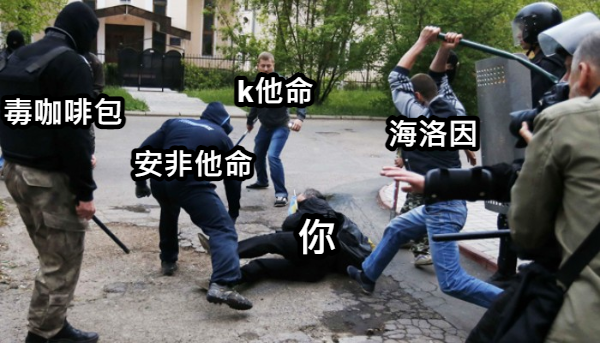 12
身邊有人用藥怎麼辦?
了解用藥的原因
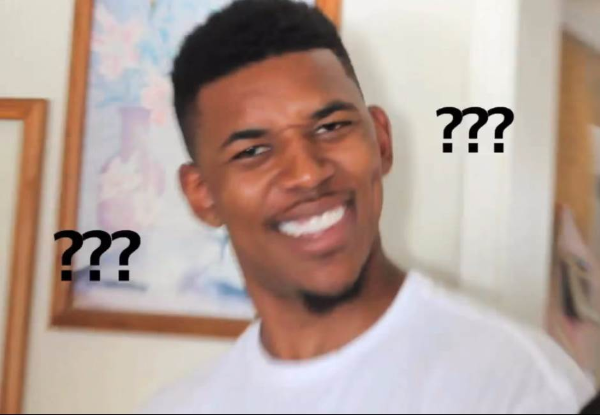 有哪些求助管道
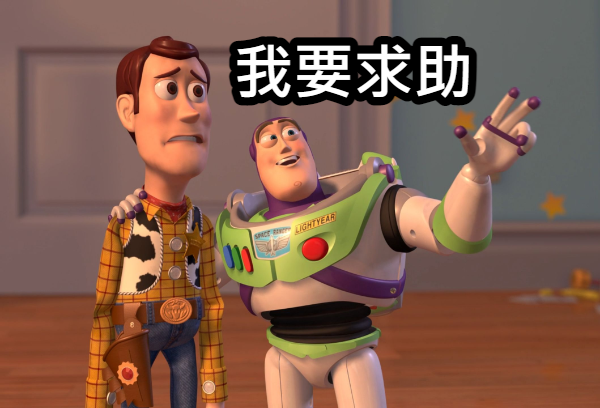 毒品危害防制中心
醫療院所
民間團體
24小時
免費毒防諮詢專線
0800-770-885
主動求助會被抓嗎?
按毒品危害防制條例第21條第1項規定，只要還未被警方查獲前，主動到衛生福利部指定的醫療機構請求治療，醫療機構並不會將您通報給檢警單位。
(但以一次為限)
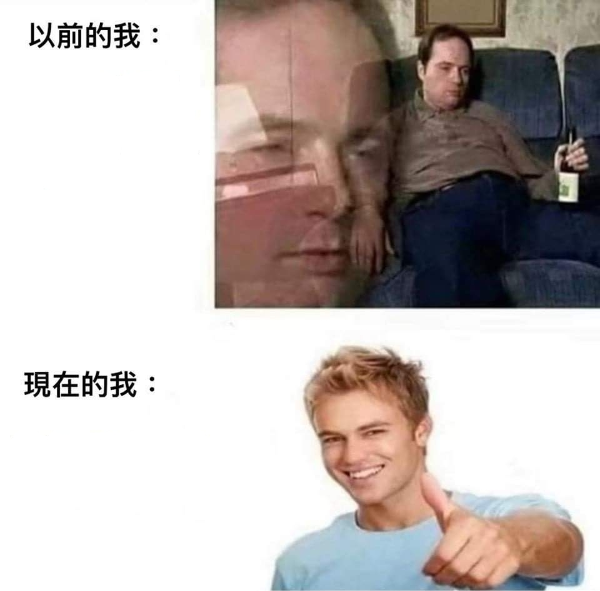 我要怎麼拒絕用藥
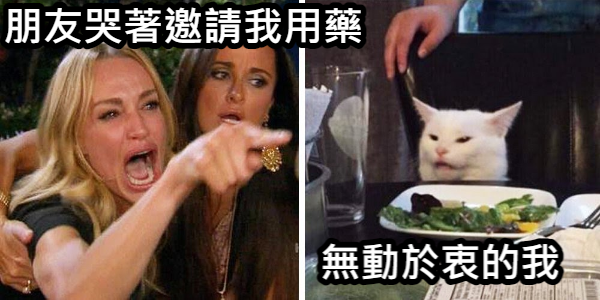 堅持拒絕法
告知理由法
自我解嘲法
遠離現場法
友誼勸服法
轉移話題法
反說服法
反激將法
還有哪些常見藥物濫用迷思?
國外運毒怎麼判刑?
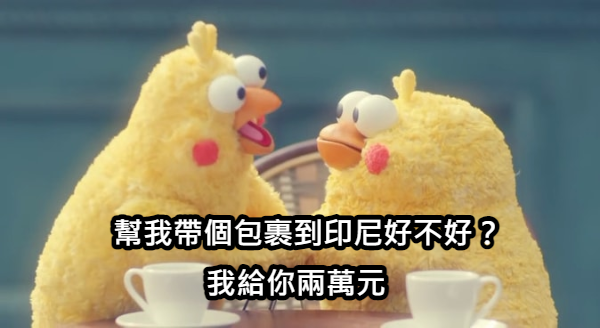 只要意志力夠強就不會成癮?
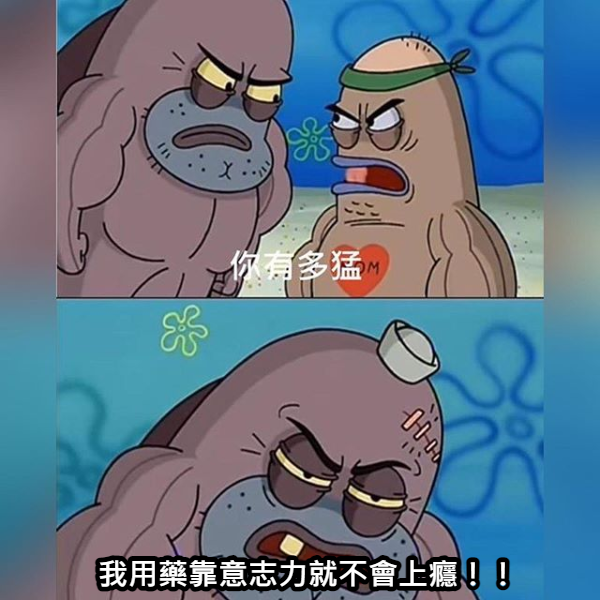 排毒針可以解毒?
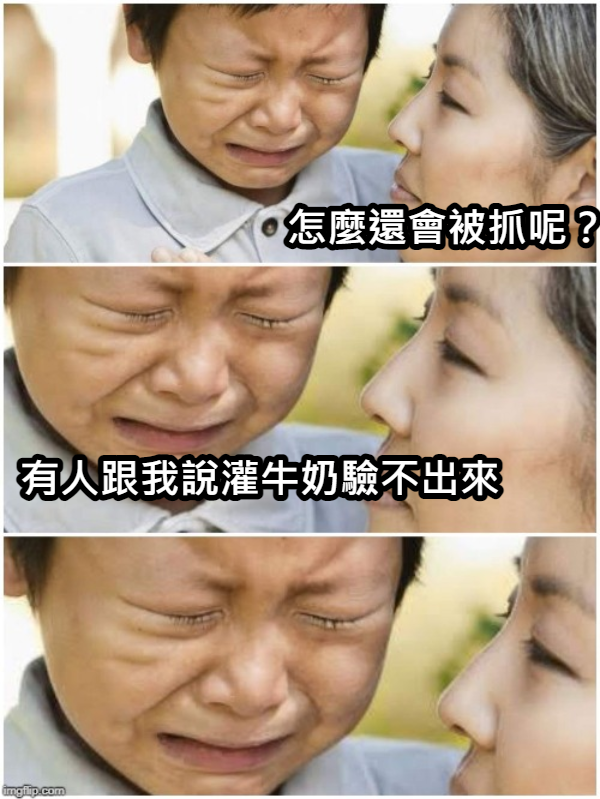 鼻吸比口服安全?
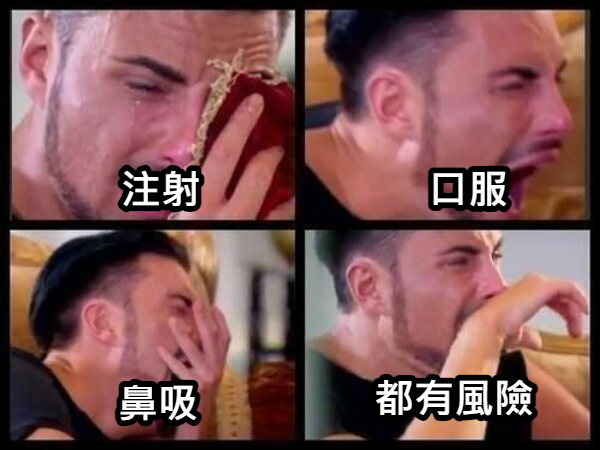 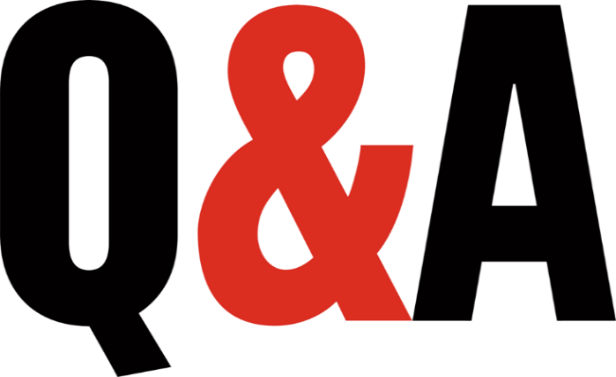 大家心中如果有任何
稀奇古怪天馬行空不可思議的疑惑，
都歡迎發問唷～
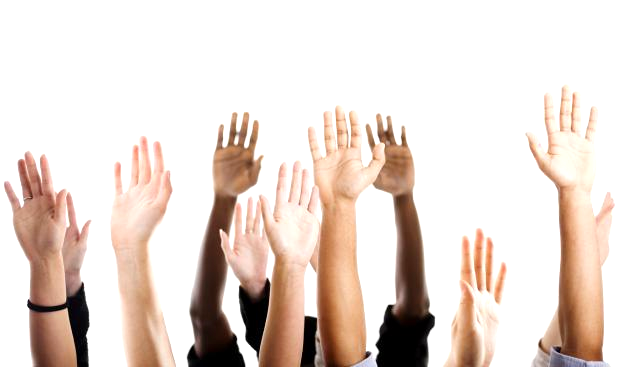 請以實際行動支持財團法人台灣紅絲帶基金會
將你今天所聽見的正確觀念告訴家人或朋友
或者是去超商消費時，跟店員說發票要捐給愛心碼
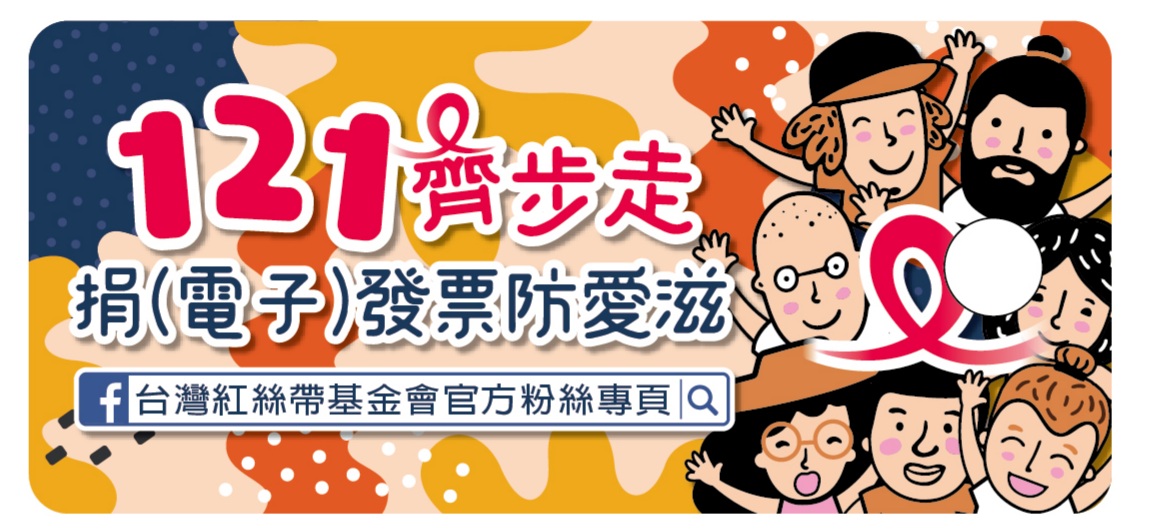